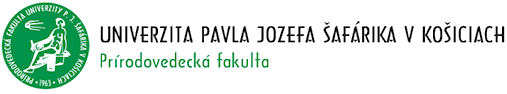 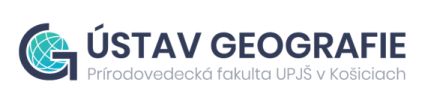 Základy programovania (Python)
Pyqgis, skriptovanie v QGIS, editácia a štruktúra skriptu
Mgr. Tomáš Fedor
tomas.fedor@student.upjs.sk
Prednáška č.3 – Podmienky (IF), podmienené vetvenie (IF), operácie s reťazcami a metódy reťazcov, presmerovanie vstupu a výstupu
Skriptovanie v GIS
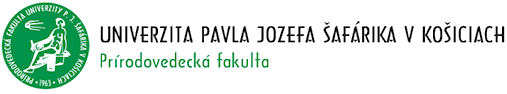 Stretávame sa s ním nepriamo, často vo forme GUI, ktorý zjednodušuje jeho ovládanie
Takmer všetky pokročilé GIS využívajú na ovládanie a vyvolanie funkcii python (GRASS, QGIS, ArcGIS)
Slúži primárne na tvorbu nových a editáciu existujúcich / preddefinovaných funkcií zameraných na geopriestorové operácie
Umožňuje kustomizáciu funkcií a algoritmov
Využíva sa klasické skriptovanie pomocou script editora alebo konzoly, no často obsahuje aj vizuálne programovanie umožňujúce vyskladať si vlastný skript bez hlbších znalostí programovania
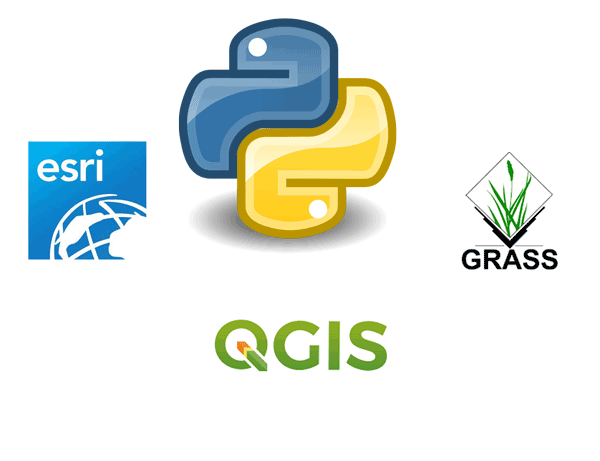 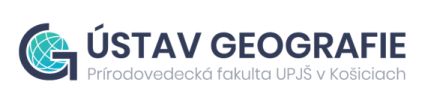 Prednáška č. 4 – Cyklus for a while, funkcia range, jednoduché matematické algoritmy a algoritmy s reťazcami
pyqgis
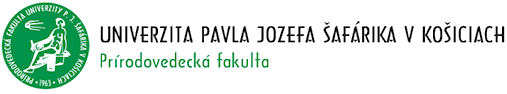 Slúži na tvorbu skriptov pomocou editora a konzoly implementovaných v qgis
Zamerané na prácu s priestorovými údajmi

Dokumentácia API: https://qgis.org/pyqgis/master/index.html
Developer cookbook: https://docs.qgis.org/3.10/en/docs/pyqgis_developer_cookbook/
Tutoriály: https://docs.qgis.org/3.10/en/docs/pyqgis_developer_cookbook/intro.html#scripting-in-the-python-console
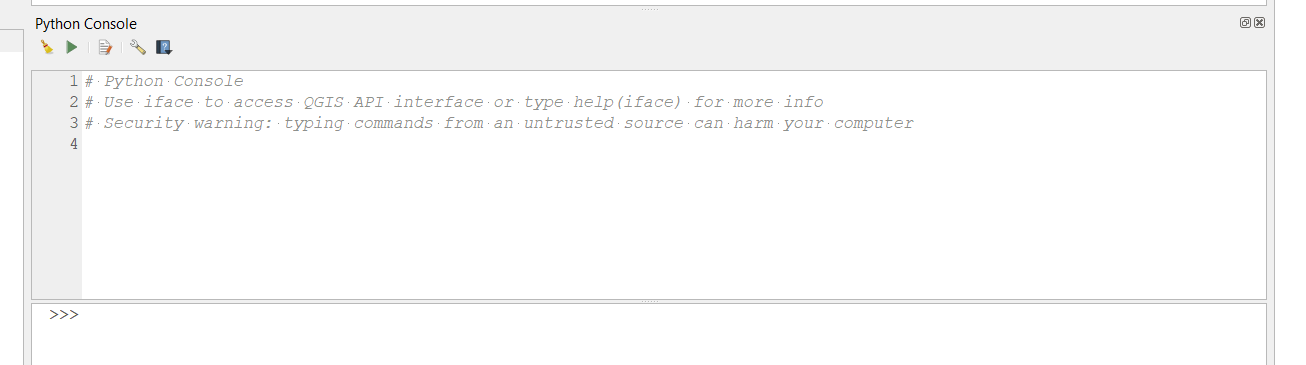 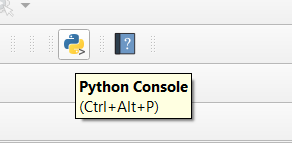 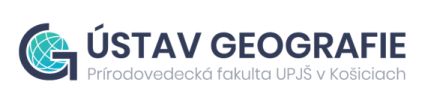 Prednáška č. 4 – Cyklus for a while, funkcia range, jednoduché matematické algoritmy a algoritmy s reťazcami
Vytvorenie skriptu zo šablóny
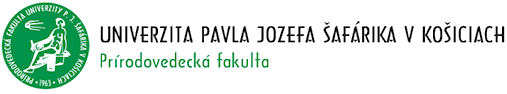 Processing toolbox > Create New Script from the Template....
Otvorí sa nám šablóna, ktorú je možné editovať
Spustenie skriptu v tomto prípade otvorí grafické okno, do ktorého je možné zadať vstupy a výstupy
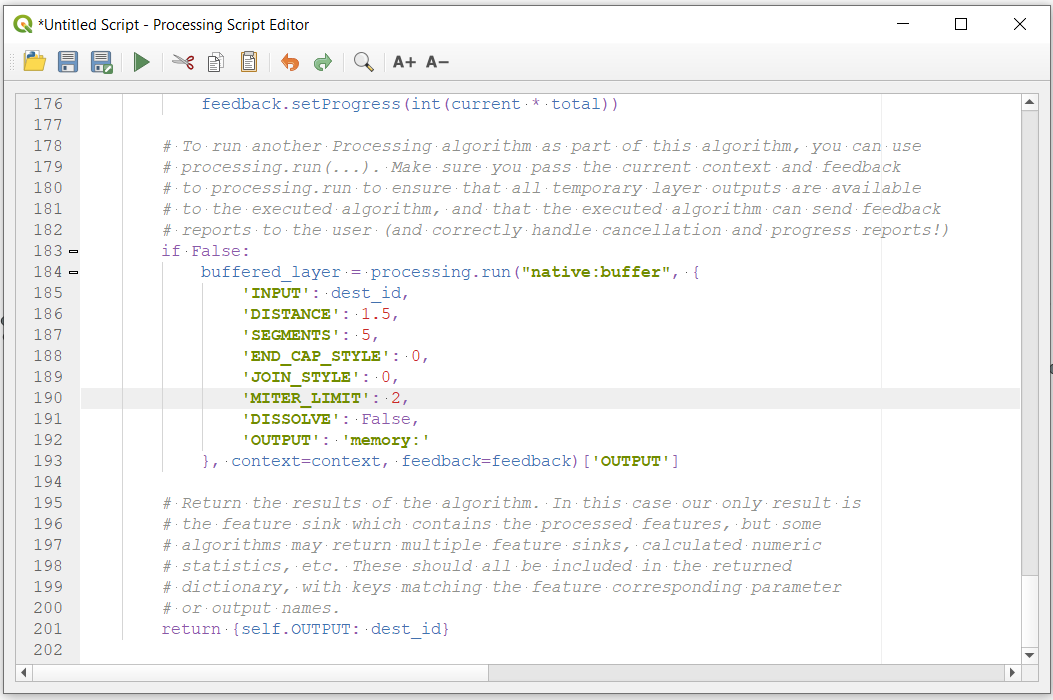 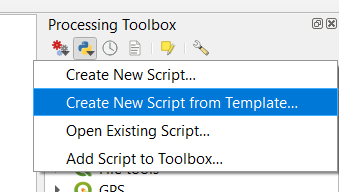 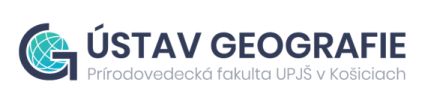 Prednáška č. 4 – Cyklus for a while, funkcia range, jednoduché matematické algoritmy a algoritmy s reťazcami
Editácia skriptu - buffer
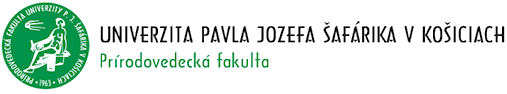 Prevzatý skript, prejdeme si jednotlivé časti a parametre, s ktorými pracuje
Skúsme vytvoriť jednoduchý buffer pre vrstvu riek s hodnotou buffer 1 km

Vrstvy a skúšobný skript si prevezmite z webshared: https://uge-share.science.upjs.sk/webshared/Vyucba/python_cvicenia/
Vhodné mať po ruke API dokumentáciu: https://qgis.org/pyqgis/master/index.html
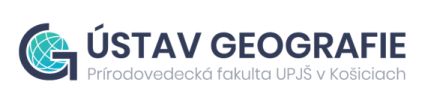 Prednáška č. 4 – Cyklus for a while, funkcia range, jednoduché matematické algoritmy a algoritmy s reťazcami
Editácia skriptu - buffer
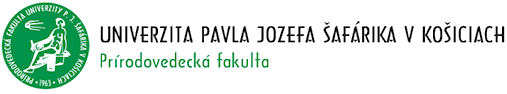 Skript pozostáva z niekoľkých častí:

Import súčastí
Zadefinovanie skriptu a jeho vstupov / výstupov
Zadefinovanie algoritmu a jeho výstupu
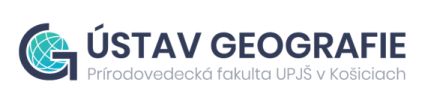 Prednáška č. 4 – Cyklus for a while, funkcia range, jednoduché matematické algoritmy a algoritmy s reťazcami
Import súčastí
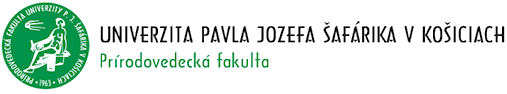 from qgis.core import QgsProcessing
from qgis.core import QgsProcessingAlgorithm
from qgis.core import QgsProcessingMultiStepFeedback
from qgis.core import QgsProcessingParameterVectorLayer
from qgis.core import QgsProcessingParameterFeatureSink
import processing

qgis.core – emulácia „jadra“ qgisu, obsahuje základné funkcie
QgsProcessing – obsahuje výpočty a konštanty využívané pri spracovaní algoritmov a parametrov
QgsProcessingAlgorithm – konfigurácia parametrov a výstupov zadefinovaného algoritmu
QgsProcessingMultiStepFeedback – spätná väzba pre viackrokové operácie
QgsProcessingParameterVectorLayer – parameter pre spracovanie vektorových vrstiev
QgsProcessingParameterFeatureSink – „data sink“ z predchádzajúceho algoritmu
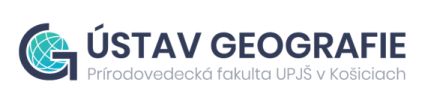 Prednáška č. 4 – Cyklus for a while, funkcia range, jednoduché matematické algoritmy a algoritmy s reťazcami
Zadefinovanie skriptu
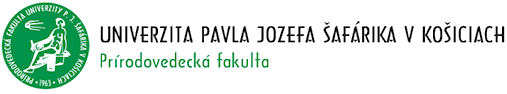 def initAlgorithm(self, config=None):
        self.addParameter(
            QgsProcessingParameterVectorLayer(
                'input', 'INPUT', 
                types=[QgsProcessing.TypeVectorAnyGeometry]
            )
        )
        self.addParameter(
            QgsProcessingParameterFeatureSink(
                'output', 'OUTPUT', 
                type=QgsProcessing.TypeVectorPolygon
            )
        )
class ExampleAlgo(QgsProcessingAlgorithm):
 
    def name(self):
        return 'ex_script'
 
    def displayName(self):
        return 'Example script'
 
    def group(self):
        return 'Example Scripts'
 
    def groupId(self):
        return 'examplescripts'
 
    def createInstance(self):
        return type(self)()
Vstup a jeho názov
Return - názov scriptu, 
vieme prepísať
self – volanie samotnej 
funkcie, „seba“
Výstup a jeho názov
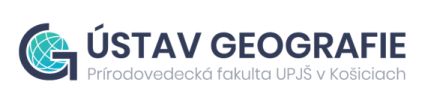 Prednáška č. 4 – Cyklus for a while, funkcia range, jednoduché matematické algoritmy a algoritmy s reťazcami
Zadefinovanie algoritmu pre buffer
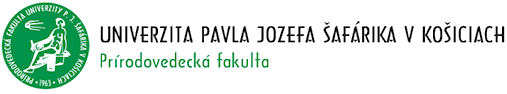 outputs['Buffer'] = processing.run(
            'native:buffer', 
            alg_params, 
            context=context, 
            feedback=feedback, 
            is_child_algorithm=True)
         
        results['Output'] = outputs['Buffer']['OUTPUT']
        return results
def processAlgorithm(self, parameters, context, feedback):
        feedback = QgsProcessingMultiStepFeedback(1, feedback)
        results = {}
        outputs = {}
 
        # Buffer
        alg_params = {
            'DISSOLVE': False,
            'DISTANCE': 100,
            'END_CAP_STYLE': 0,  # Round
            'INPUT': parameters['input'],
            'JOIN_STYLE': 0,  # Round
            'MITER_LIMIT': 2,
            'SEGMENTS': 5,
            'OUTPUT': parameters['output‘] }
Parametre výstupu pre buffer
Parametre algoritmu pre buffer
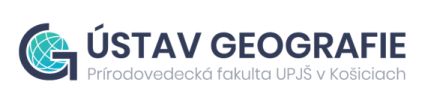 Prednáška č. 4 – Cyklus for a while, funkcia range, jednoduché matematické algoritmy a algoritmy s reťazcami
1. Úloha
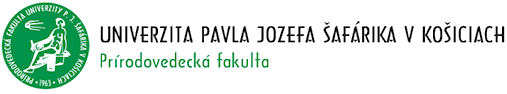 Skúste daný skript upraviť a uložiť tak, aby vyrátal pre vodné toky buffer s veľkosťou 1 km. Názov skriptu, vstup a výstup prepíšte na slovenský. Algoritmus upravte tak, aby výstupom bol len jeden celistvý polygón.
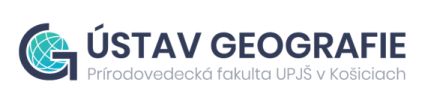 Prednáška č. 4 – Cyklus for a while, funkcia range, jednoduché matematické algoritmy a algoritmy s reťazcami
1. Úloha - riešenie
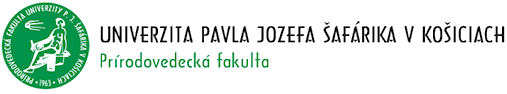 Skúste daný skript upraviť a uložiť tak, aby vyrátal pre vodné toky buffer s veľkosťou 1 km. Názov skriptu, vstup a výstup prepíšte na slovenský. Algoritmus upravte tak, aby výstupom bol len jeden celistvý polygón.
def initAlgorithm(self, config=None):
        self.addParameter(
            QgsProcessingParameterVectorLayer(
                'input', 'Vstup', 
                types=[QgsProcessing.TypeVectorAnyGeometry]
            )
        )
        self.addParameter(
            QgsProcessingParameterFeatureSink(
                'output', 'Výstup', 
                type=QgsProcessing.TypeVectorPolygon
            )
        )
def displayName(self):
        return 'Vyrátanie buffra‘

alg_params = {
            'DISSOLVE': True,
            'DISTANCE': 500,
            'END_CAP_STYLE': 0,  # Round
            'INPUT': parameters['input'],
            'JOIN_STYLE': 0,  # Round
            'MITER_LIMIT': 2,
            'SEGMENTS': 5,
            'OUTPUT': parameters['output']
        }
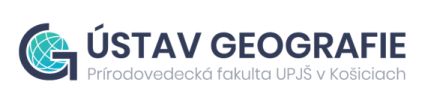 Prednáška č. 4 – Cyklus for a while, funkcia range, jednoduché matematické algoritmy a algoritmy s reťazcami
Clip vektorovej vrstvy
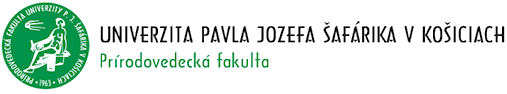 Import modulu, zadefinovanie ciest vrstiev (polygon, línia, clip)
import processing
vstup = "D:/PHD/výučba/Python/cvičenia/vrstvy_python/ke-kraj.shp"
linia = "D:/PHD/výučba/Python/cvičenia/vrstvy_python/vodne_toky_sjtsk.shp"
clip = "D:/PHD/výučba/Python/cvičenia/vrstvy_python/ke-kraj-rieky.shp"

Clip
processing.run("native:clip", {'INPUT':linia,\
'OVERLAY':vstup,\
'OUTPUT':clip})

Pridanie vrstvy do layer tree
iface.addVectorLayer(clip, '', 'ogr')
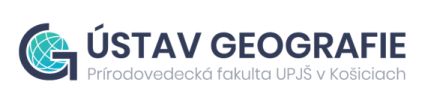 Prednáška č. 4 – Cyklus for a while, funkcia range, jednoduché matematické algoritmy a algoritmy s reťazcami
Clip vrstvy - úloha
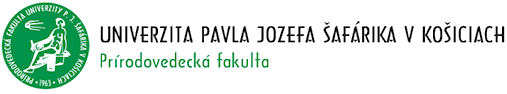 Upravte skript na vyselektovanie kót v Košickom kraji.

Skript: clip_vector.py
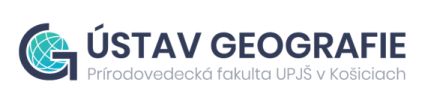 Prednáška č. 4 – Cyklus for a while, funkcia range, jednoduché matematické algoritmy a algoritmy s reťazcami
Clip vrstvy - úloha
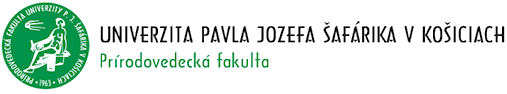 import processing
kraj = "D:/PHD/výučba/Python/cvičenia/vrstvy_python/ke-kraj.shp"
koty = "D:/PHD/výučba/Python/cvičenia/vrstvy_python/koty_sjtsk.shp"
koty_clip = "D:/PHD/výučba/Python/cvičenia/vrstvy_python/ke-kraj-koty.shp"

processing.run("native:clip", {'INPUT':koty,\
'OVERLAY':kraj,\
'OUTPUT':koty_clip})
iface.addVectorLayer(koty_clip, '', 'ogr')
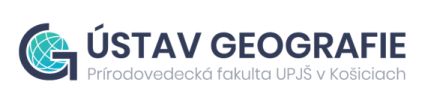 Prednáška č. 4 – Cyklus for a while, funkcia range, jednoduché matematické algoritmy a algoritmy s reťazcami
Pridanie rastra
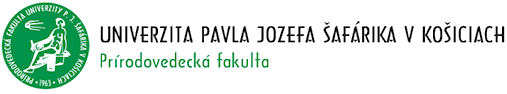 Pridajte pomocou pripraveného skriptu DMR raster a ľubovoľne nastavte jeho farbu.

Skript: raster_import.py
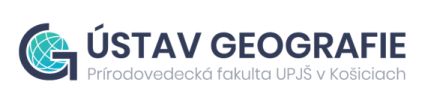 Prednáška č. 4 – Cyklus for a while, funkcia range, jednoduché matematické algoritmy a algoritmy s reťazcami
Pridanie rastra
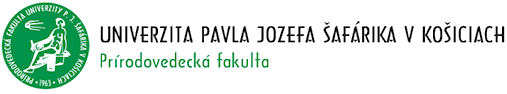 Funkcia na import rastra; zadefinovanie cesty
fn = 'D:/PHD/výučba/Python/cvičenia/dmr100m.tif'
rlayer = iface.addRasterLayer(fn, 'DMR_farebny')
stats = rlayer.dataProvider().bandStatistics(1, QgsRasterBandStats.All)
min = stats.minimumValue
max = stats.maximumValue
fnc = QgsColorRampShader()
fnc.setColorRampType(QgsColorRampShader.Interpolated)
lst = [QgsColorRampShader.ColorRampItem(min, QColor(0,0,0)),\
  QgsColorRampShader.ColorRampItem(max, QColor(255,255,255))]
fnc.setColorRampItemList(lst)
shader = QgsRasterShader()
shader.setRasterShaderFunction(fnc)
renderer = QgsSingleBandPseudoColorRenderer(rlayer.dataProvider(), 1, shader)
rlayer.setRenderer(renderer)
Názov importovaného rastra v layer tree
Farebná škála pre min / max hodnoty v RGB
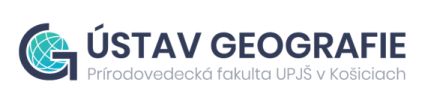 Prednáška č. 4 – Cyklus for a while, funkcia range, jednoduché matematické algoritmy a algoritmy s reťazcami
Pridanie rastra
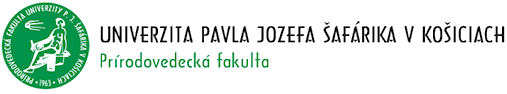 Pridanie rastra
fn = 'D:/PHD/výučba/Python/cvičenia/dmr100m.tif'
rlayer = iface.addRasterLayer(fn, 'DMR_farebny‘)

Raster statistics a rozsah hodnôt
stats = rlayer.dataProvider().bandStatistics(1, QgsRasterBandStats.All)
min = stats.minimumValue
max = stats.maximumValue

Vytvorenie farebnej škály
fnc = QgsColorRampShader()
fnc.setColorRampType(QgsColorRampShader.Interpolated)

Definovanie farieb
lst = [QgsColorRampShader.ColorRampItem(min, QColor(0,0,0)),\
  QgsColorRampShader.ColorRampItem(max, QColor(255,255,255))]
fnc.setColorRampItemList(lst)
Priradenie farebnej škály
shader = QgsRasterShader()
shader.setRasterShaderFunction(fnc)

Aplikovanie farieb na raster
renderer = QgsSingleBandPseudoColorRenderer(rlayer.dataProvider(), 1, shader)
rlayer.setRenderer(renderer)
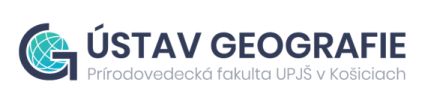 Prednáška č. 4 – Cyklus for a while, funkcia range, jednoduché matematické algoritmy a algoritmy s reťazcami
Clip rastra - chatgpt
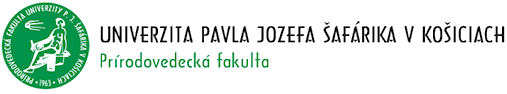 Použite chatgpt na vygenerovanie skriptu, ktorý Vám umožní oklipovať raster. Clip stačí použiť na bounding box extent.
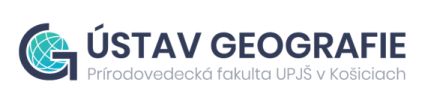 Prednáška č. 4 – Cyklus for a while, funkcia range, jednoduché matematické algoritmy a algoritmy s reťazcami
Clip rastra - chatgpt
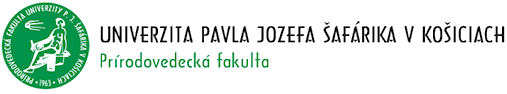 Použite chatgpt na vygenerovanie skriptu, ktorý Vám umožní oklipovať raster. Clip stačí použiť na bounding box extent.

Ukážka scriptu: chatgpt_clip
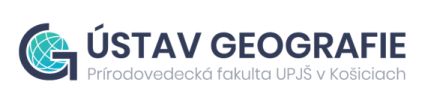 Prednáška č. 4 – Cyklus for a while, funkcia range, jednoduché matematické algoritmy a algoritmy s reťazcami
Clip rastra - chatgpt
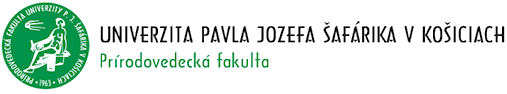 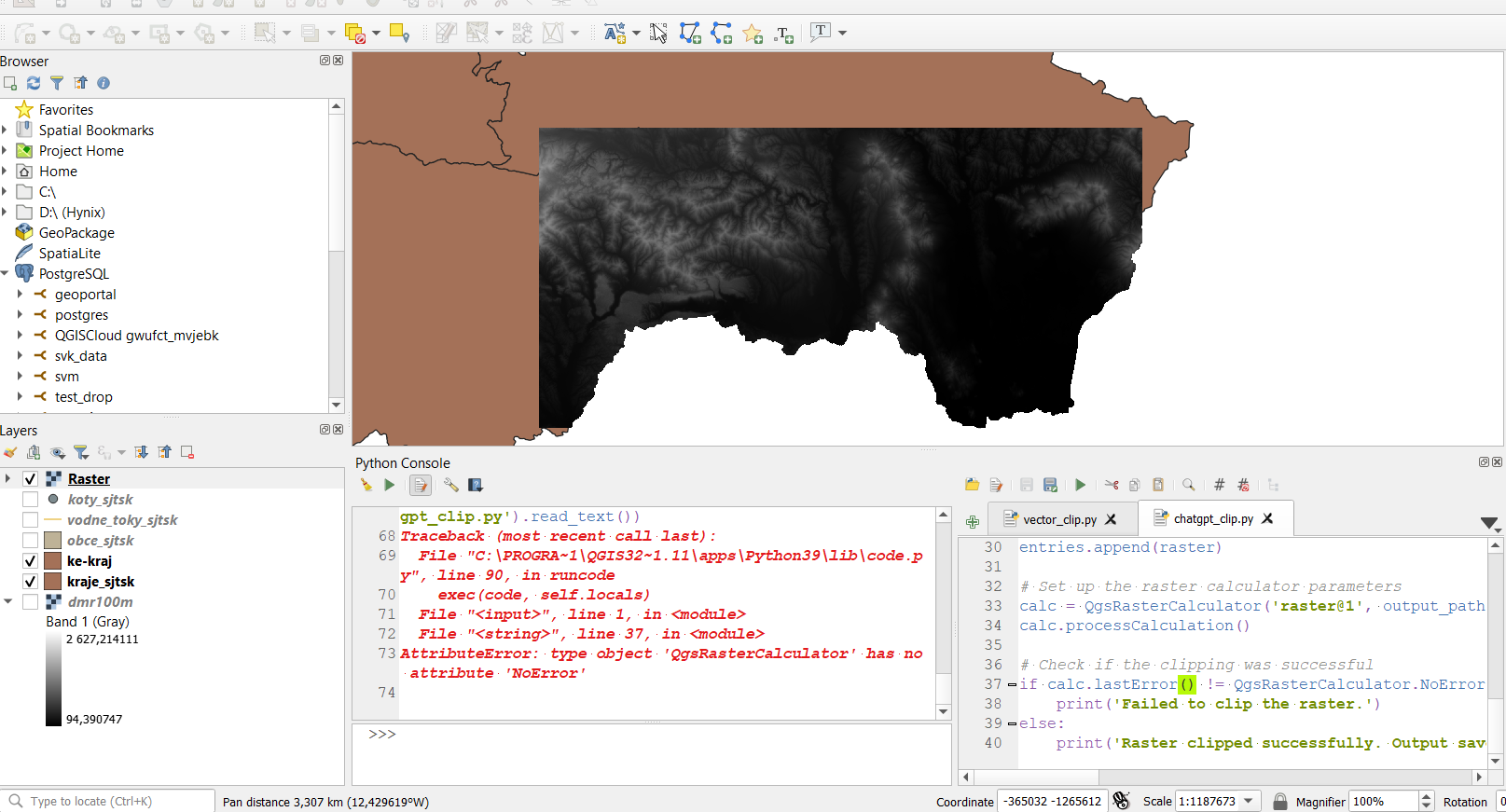 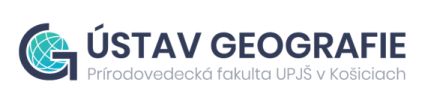 Prednáška č. 4 – Cyklus for a while, funkcia range, jednoduché matematické algoritmy a algoritmy s reťazcami
Pyqgis, skriptovanie v QGIS, editácia a štruktúra skriptu
Ďakujem za pozornosť 
Mgr. Tomáš Fedor
tomas.fedor@student.upjs.sk
Prednáška č.3 – Podmienky (IF), podmienené vetvenie (IF), operácie s reťazcami a metódy reťazcov, presmerovanie vstupu a výstupu